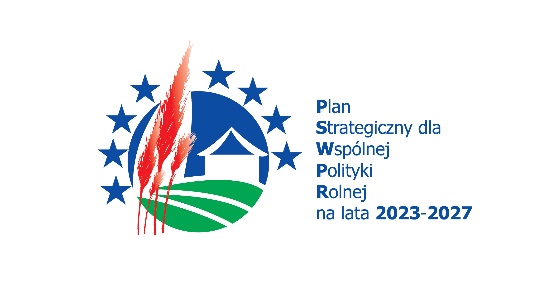 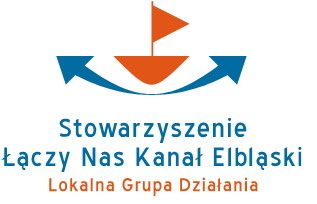 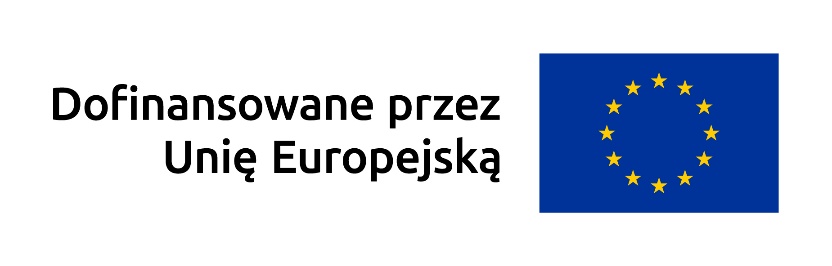 „Razem można więcej” Warsztat refleksyjnyStowarzyszenia Łączy Nas Kanał Elbląski Lokalna Grupa Działania
Elbląg, 25 lutego 2025 roku
Program spotkania:
Otwarcie warsztatu refleksyjnego
Podsumowanie lat 2016-2023
Tezy do dyskusji
Plany KE LGD na lata 2025 - 2029
Podsumowanie warsztatu refleksyjnego
I. Warsztat refleksyjny
Otwarcie warsztatu
refleksyjnego
II. Podsumowanielat 2016-2026
II. Podsumowanie2016-2022 roku
II. Podsumowanie2016-2024 roku
II. Podsumowanie2016-2024 roku
II. Podsumowanie2016-2024 roku
II. Podsumowanie2016-2024 roku
II. Podsumowanie2016-2024 roku
II. Podsumowanie2016-2024 roku
II. Podsumowanie2016-2024 roku
Inne działania KE LGD
III. Tezy do dyskusji
III. Dyskusja
1. Czy realizacja finansowa i rzeczowa LSR przebiegała zgodnie z planem i można ją uznać za zadowalającą?
Jeżeli nie to czy poziom realizacji może negatywnie wpłynąć na realizację celów LSR?
Jakie można wskazać przyczyny odstępstw od planu?
Jakie działania można podjąć, by uniknąć ich            w kolejnym roku?
III. Dyskusja
2. Czy jakość projektów wybieranych we wszystkich obszarach tematycznych jest zadowalająca?
W jakich obszarach tematycznych jakość wniosków budzi wątpliwość?
Jeżeli nie, to jak odbije się to na realizacji celów LSR?
Co można zrobić by podnieść jakość wniosków?
III. Dyskusja
3. W jakim stopniu stosowane kryteria wyboru projektów spełniają swoją rolę?
Czy są jednoznaczne, obiektywne, czy pozwalają wybrać najlepsze wnioski?
Czy wnioskodawcy zgłaszają wątpliwości odnośnie kryteriów, jakie?
Co można zrobić, żeby poprawić katalog kryteriów?
III. Dyskusja
4. Czy z perspektywy wybieranych projektów realizowane w ramach LSR przedsięwzięcia można nadal uznać za adekwatne względem kluczowych potrzeb społeczności z obszaru LGD?
Jakie zmiany w sytuacji społeczno-gospodarczej nastąpiły i mogą mieć wpływ na dezaktualizację LSR?
Czy widać zróżnicowania potrzeb między poszczególnymi gminami? Jakie i jak można na nie zareagować?
III. Dyskusja
5. Czy przyjęty system wskaźników sprawdza się           i dostarcza wszystkie potrzebne informacje?
Czy zbierane dane są wiarygodne, a źródła trafne?
Jeśli nie to jakie zmiany można wprowadzić na tym etapie?
III. Dyskusja
6. Czy procedury naboru wyboru i realizacji projektów są przyjazne dla beneficjentów?
Jakie zmiany można wprowadzić w procedurach na tym etapie by podnieść ich użyteczność?
III. Dyskusja
7. Jakie wartości przenieść z tego okresu programowania do kolejnego?
IV. Plany KE LGD na lata 2025 - 2029
IV. Plany KE LGD na lata 2025 - 2029
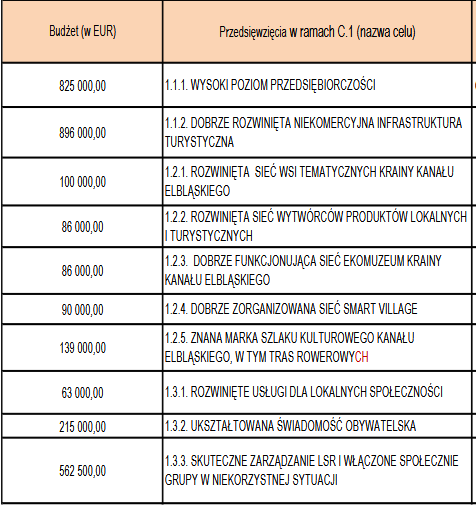 IV. Plany KE LGD na lata 2025 - 2029
Nabory w 2025 roku:
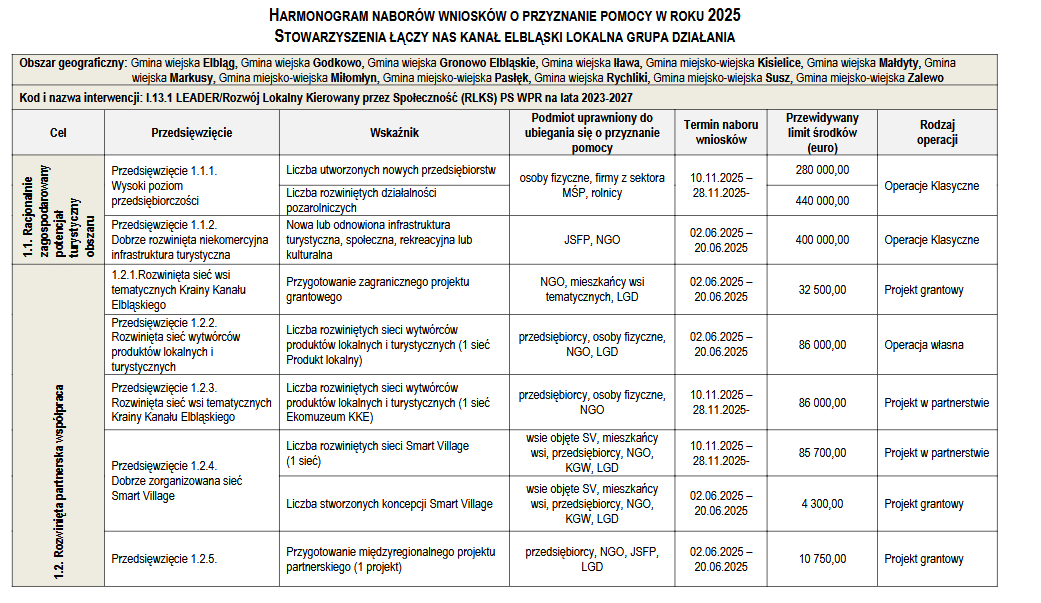 IV. Plany KE LGD na lata 2025 - 2029
Nabory w 2025 roku:
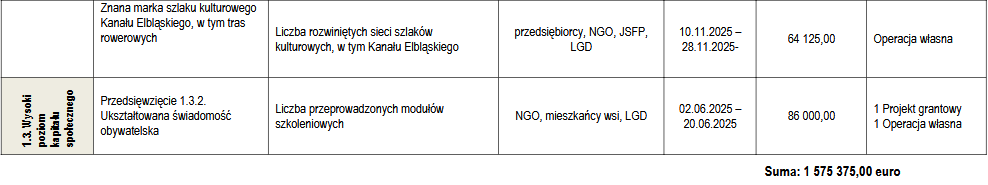 IV. Plany KE LGD na lata 2025 - 2029
Inne działania:

Bioryneczek Smak Natury i Kultury
Kawiarenka społeczna
Organizator turystyki
Operator dotacji FIO WML
CRL
V. Podsumowanie warsztatu refleksyjnego
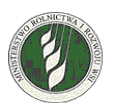 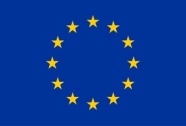 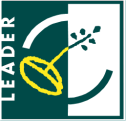 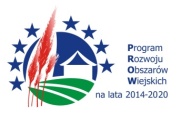 Projekt finansowany ze środków Unii Europejskiej z Europejskiego Funduszu Rolnego na rzecz Rozwoju Obszarów Wiejskich: Europa inwestująca w obszary wiejskie i budżetu państwa w ramach Programu Rozwoju Obszarów Wiejskich na lata 2014-2020; Działanie 19 Wsparcie dla rozwoju lokalnego w ramach inicjatywy LEADER Poddziałanie 19.2 Wsparcie na rzecz kosztów bieżących i aktywizacji. Instytucją Zarządzającą jest Minister Rolnictwa i Rozwoju Wsi
Dziękujemy za uwagę
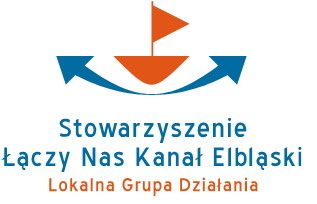 ul.  Jana Heweliusza 13,   14-400 Pasłęk 
www.kanal-elblaski-lgd.pl, www.kanalelblaski.eu,
www.facebook.com.pl/pages/LGD-Kanał-Elbląskie-mail:  biuro@kanal-elblaski-lgd.pl 
tel. 602 516 830, 699 866 646, 696 394 146,